Training SomToday/WikiWijs
Dinsdag 24 mei
Wat doen we vandaag ?
Huiswerk invoeren in SomToday
WikiWijs: toegevoegd aan arrangement, bekijken
Hoe WikiWijs in SomToday
Overzetten DPF van leerlingen
Huiswerk opgeven via Klassenboek (1)
Via het klassenboek
(kan ook via Studiewijzer; volgt nog . Zie handleiding blz.13)
Via Home > kies groep : bv 2ABNe 
	

Let op !!!
Het kan zijn dat je geen klassen op
deze manier ziet staan -
Zie volgende dia : Huiswerk opgeven
                                zonder klas
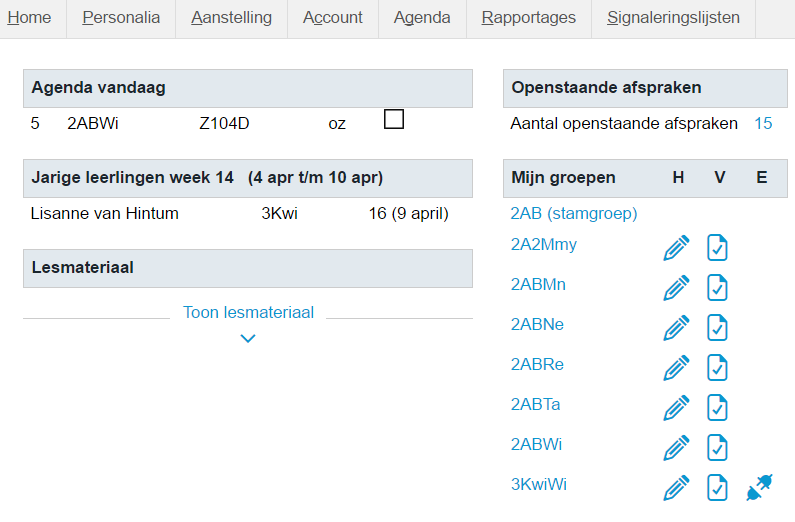 Huiswerk opgeven zonder klas
Klik dan op “afwezigheidsregistratie”


Vervolgens op “Huiswerk”

Ga verder naar dia 13 van deze PP  
(Huiswerk opgeven via klassenboek 3)
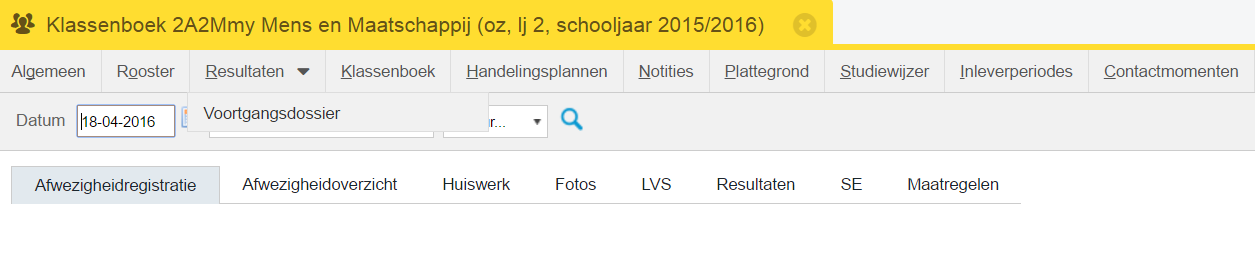 Huiswerk opgeven via Klassenboek (2)
Klik op klassenboek





Klik op tab huiswerk
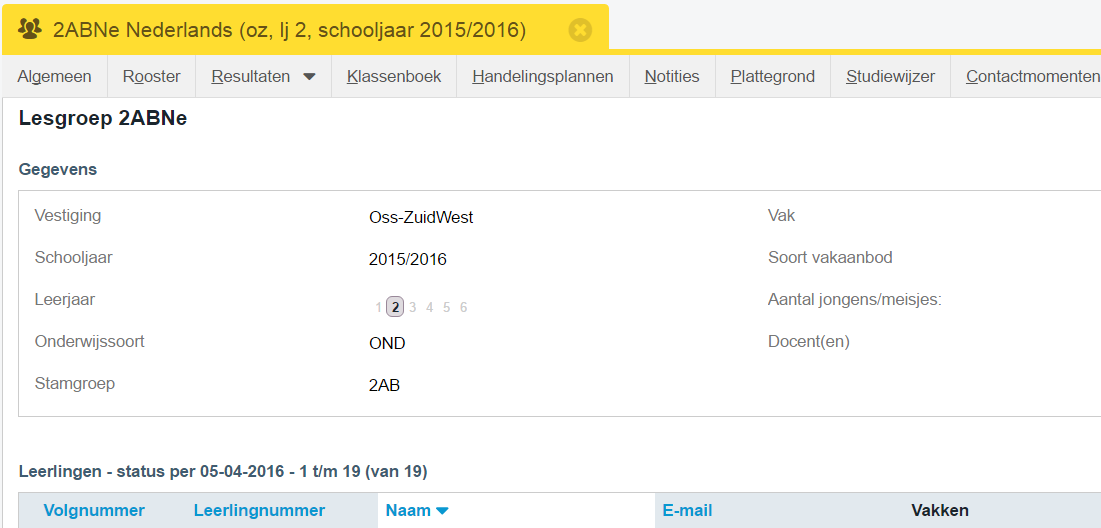 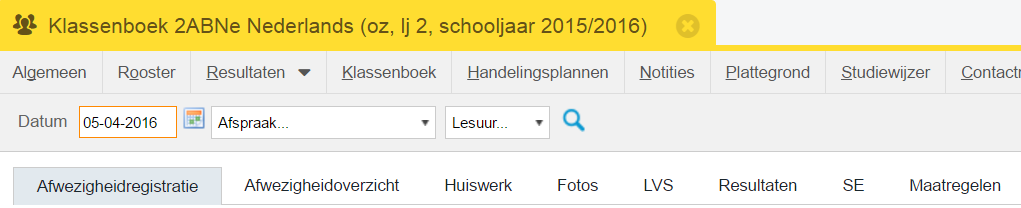 Huiswerk opgeven via Klassenboek (3)
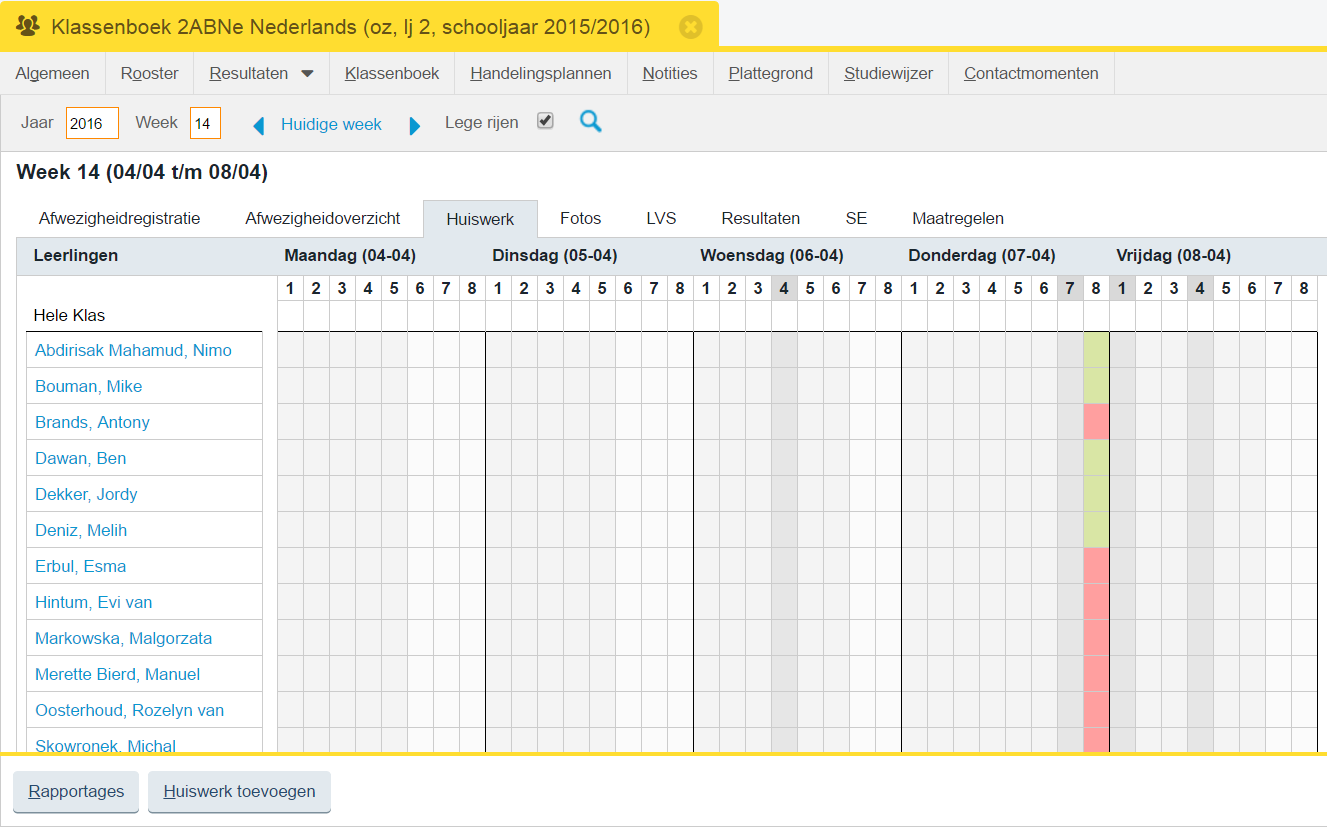 Je ziet het volgende 
				scherm:
    Lees Handleidingblz. 14




Klik op 
     “huiswerk toevoegen”:
Huiswerk opgeven via Klassenboek (4)
Je ziet nu het scherm waar je huiswerk invoert: 
Lees handleiding blz. 14 en 15
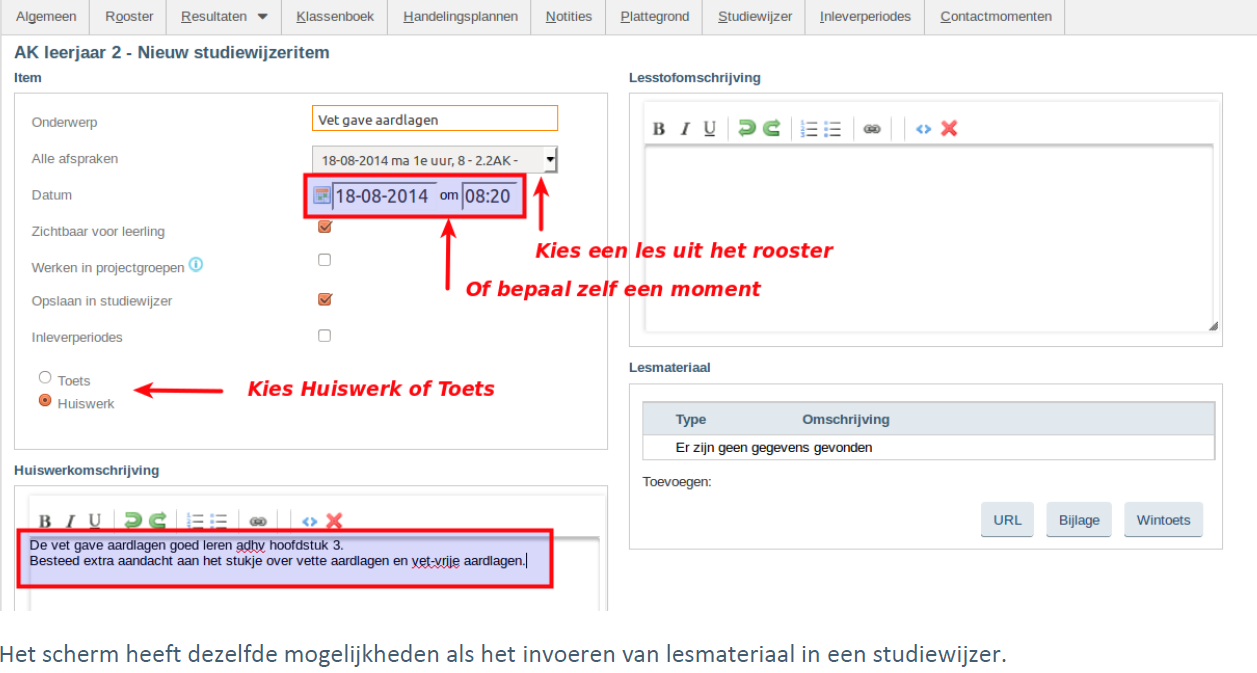 WikiWijs in SomToday (1)
In het scherm waar je huiswerk invoert kun je ook de URL van WikiWijs invoeren .
Leerlingen klikken daarop en 
	worden direct doorgestuurd 
	naar WikiWijs.

Klik op dat blauwe blokje URL
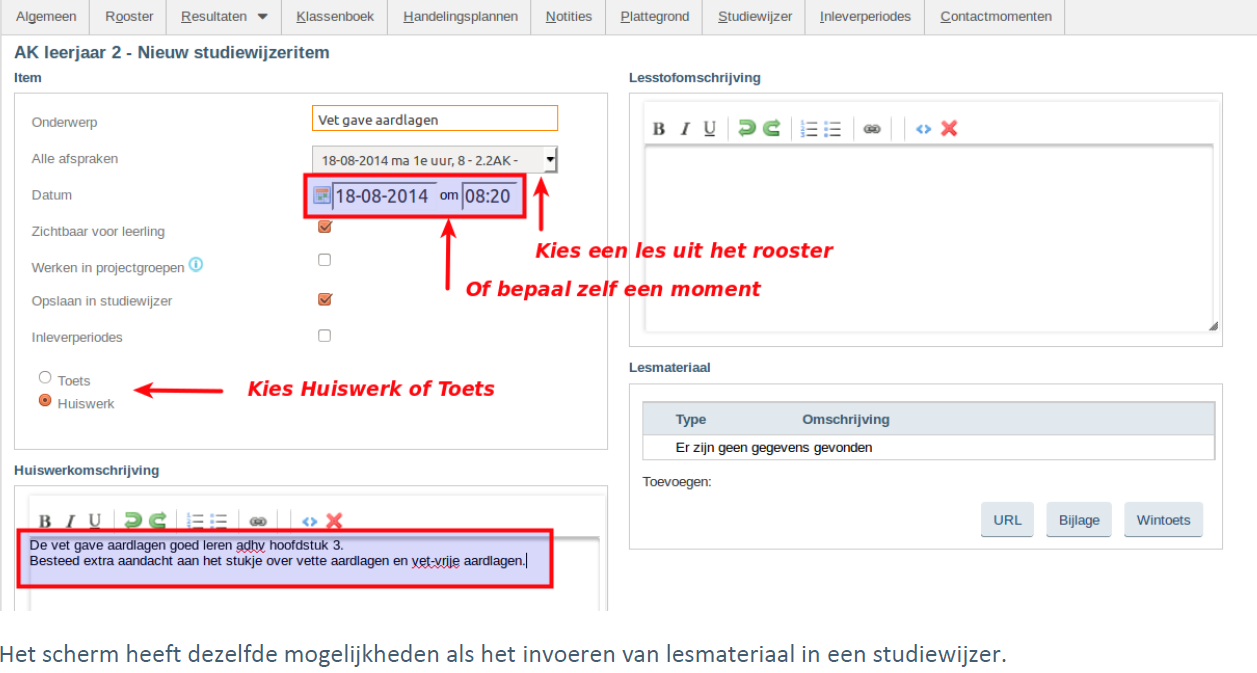 WikiWijs in SomToday (2)
Je ziet het volgende scherm:
Geef een omschrijving 
      van de betreffende URL
Plak de gekopieerde URL 
     uit WikiWijs bij URL
Klik op Opslaan
Je URL staat nu bij het huiswerk.
Op deze manier kun je ook bestanden en een Wintoets toevoegen.
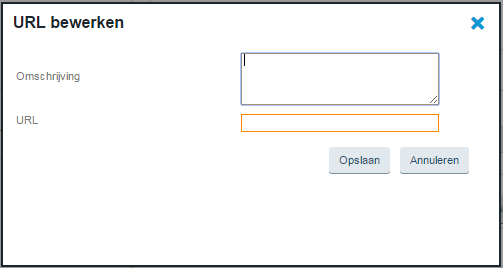 WikiWijs (1)
Zorg dat je de uitnodiging om toegevoegd te worden aan een team van WikiWijs activeert  !!!
Klik daarvoor op de link
     




Log in bij WikiWijs:  Som        nieuw tabblad  in browser       maken.wikiwijs.nl
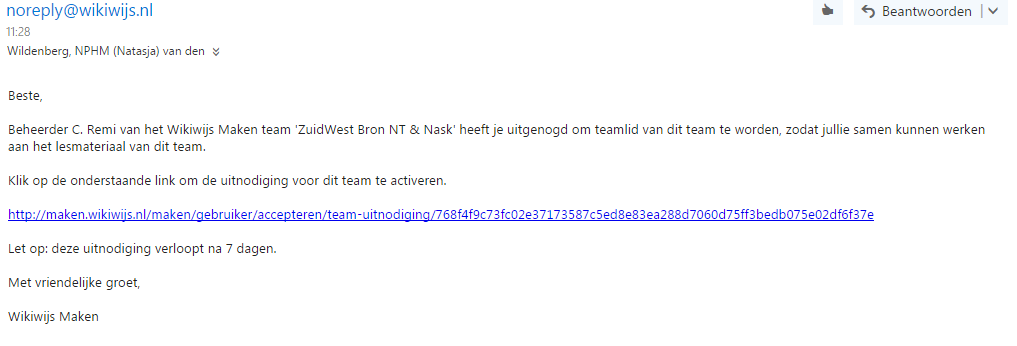 WikiWijs (2)
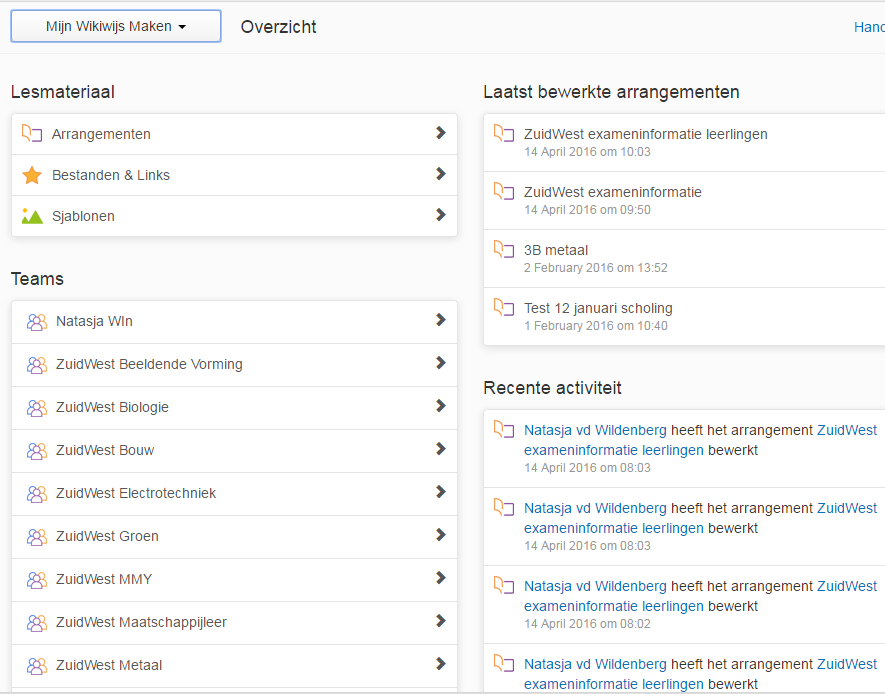 Je ziet het volgende scherm van WikiWijs:
Je ziet al je teams als je op: 
      “Mijn Wikiwijs Maken “klikt

Elk team heeft arrangementen.
      
Bekijk de arrangementen.
WikiWijs (3)
Mis je zaken of is er iets niet goed overgezet geef dit dan door aan je trainer.

Gebruik ook de inloopspreekuren om dit aan te geven.
WikiWijs (4)
Als je binnen een arrangement “doorklikt” zie je steeds dat de URL verandert.
Je kunt de URL kopiëren daar waar je de leerling naar toe wilt leiden:
De link naar het hele arrangement 
……………….een hoofdstuk
……………….een paragraaf
DPF van leerlingen overzetten (1)
Omdat SomToday niet voorziet in een DPF moeten de leerlingen hun E-Portfolio overzetten.
Er komt een oplossing hiervoor . Deze is nu nog niet voorhanden.
Deze handleiding staat ook in de mail over overzetten E-portfolio.
DPF van leerlingen overzetten (2)
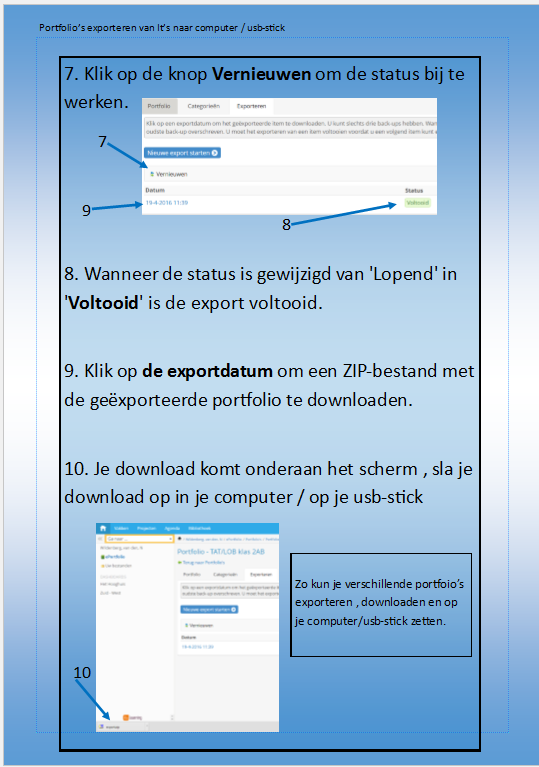 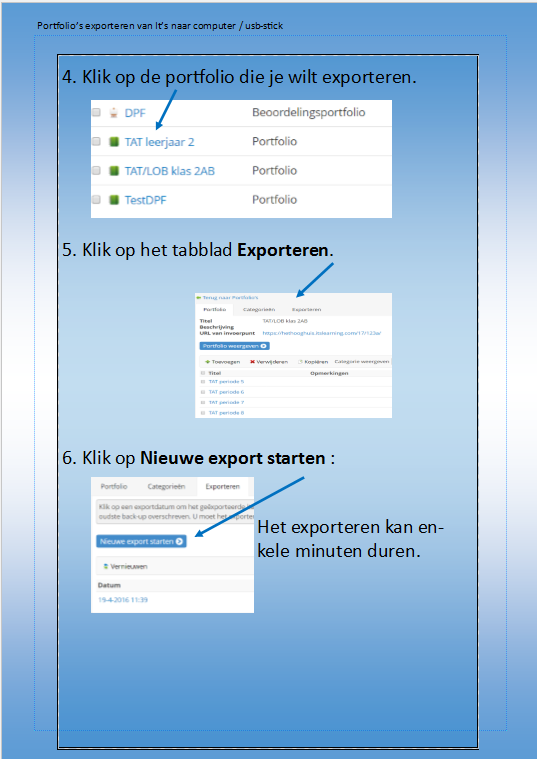 Zelf aan de slag !!!!
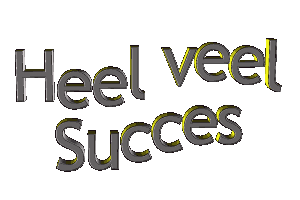 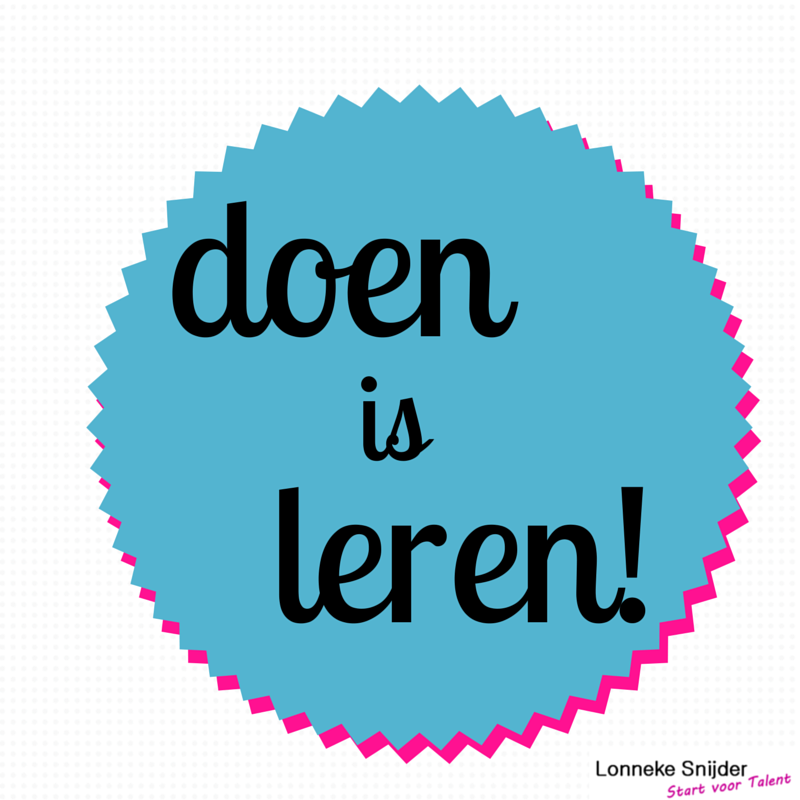